v16.3
ApplicationXtender
A login to NDOT’s remote is required:
Email request for User credentials (Automatic Send, SUBMIT button) 

Approval Process:
You will receive a DocuSign document 
Once the document is signed, it will go through the IT approval process
Once approved, Username/Password will be supplied
You will be required to enter in a new Password
Happy Searching
Accessing ApplicationXtender
Logging in:
Logging In:
Link: https://remote.dot.state.nv.us/ 

Enter the provided Username/Password

You will be asked to enter a Password

Link to AX will be displayed
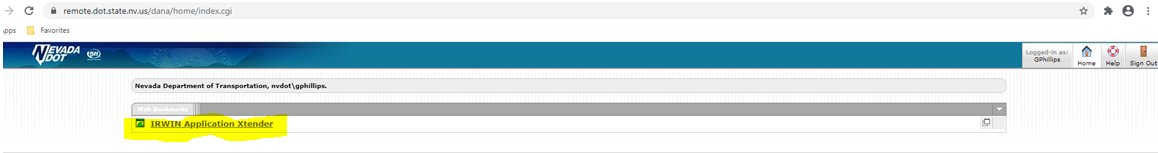 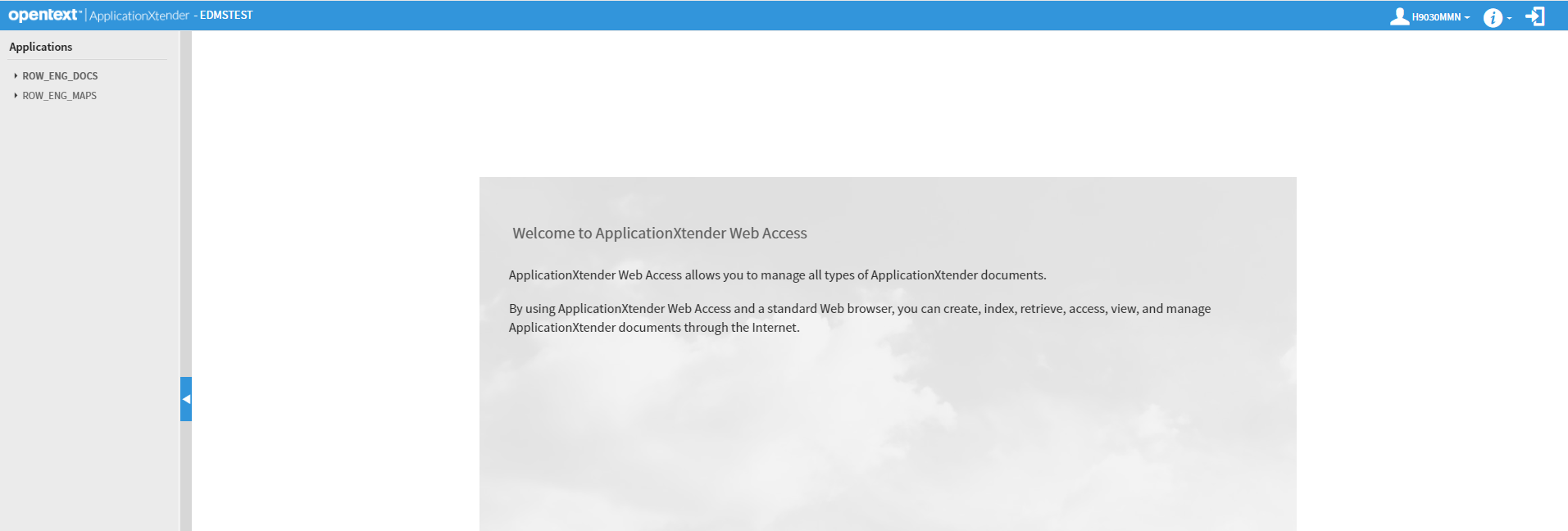 Look & Feel
Search - Single Application
Click on the Folder




Contract Plan folder pending approval
Click on the New Query
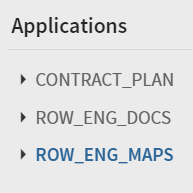 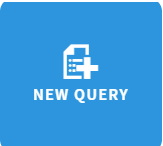 Search – Single Application (cont’d)
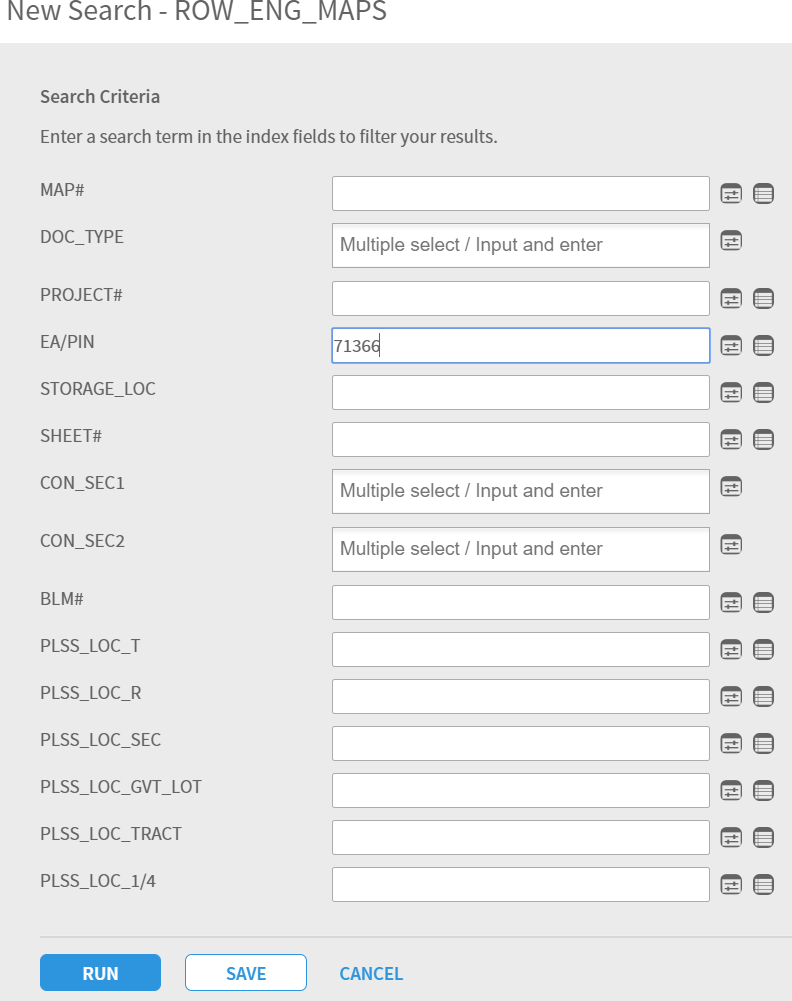 Enter appropriate data
Search – Single Application (cont’d)
Click on the RUN button
List of qualifying documents will be displayed.





Click on the down arrow next to the document you desire.
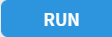 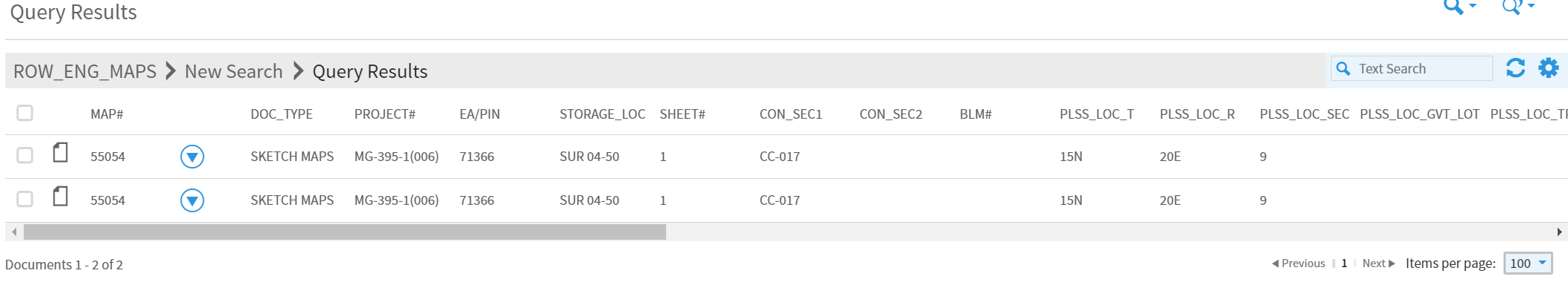 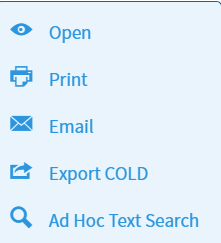 Search – Single Application (cont’d)
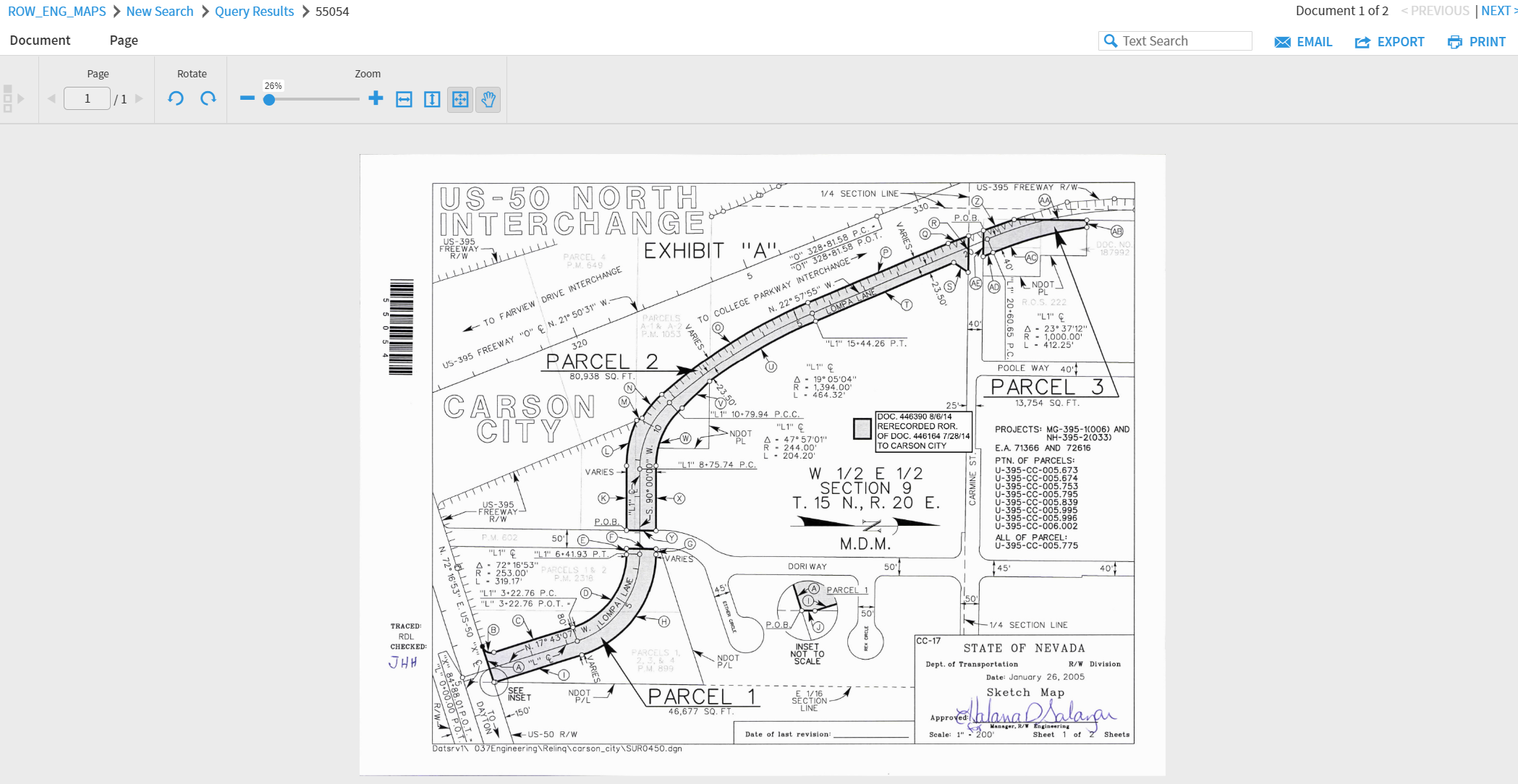 Click the Open
Search – Multiple Application
Multiple Application searches are pre-define saved queries





Click on the down arrow next to the saved query



Click on the Edit(Run will search for the last Map# searched)
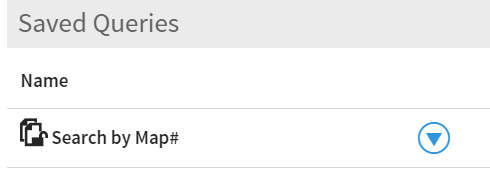 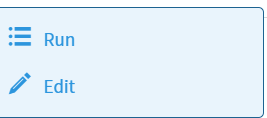 Search – Multiple Application (cont’d)
Enter a Map # 




Click the RUN button
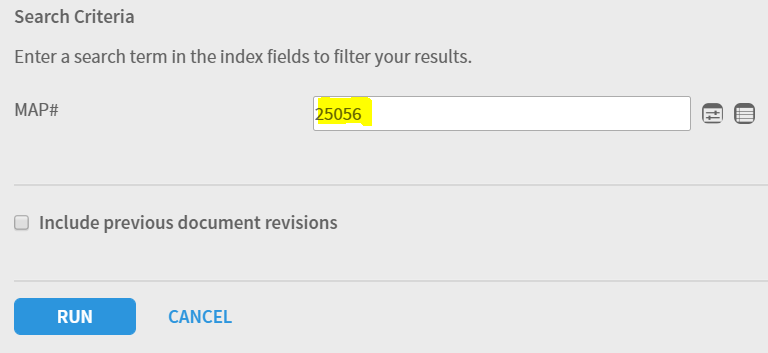 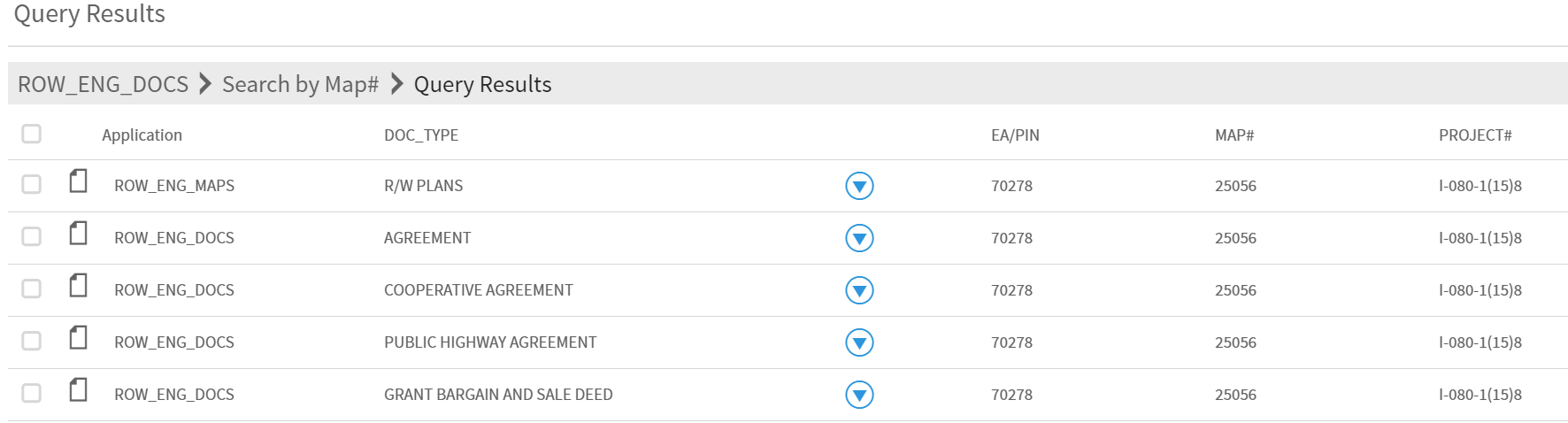 Search – Multiple Application (cont’d)
Query results consist of the selected Map and all supporting documents (Deeds, agreements, etc.)
Options(click the box above the select and select all documents)
Open
Print
Export
Email(be aware of your email size limits)
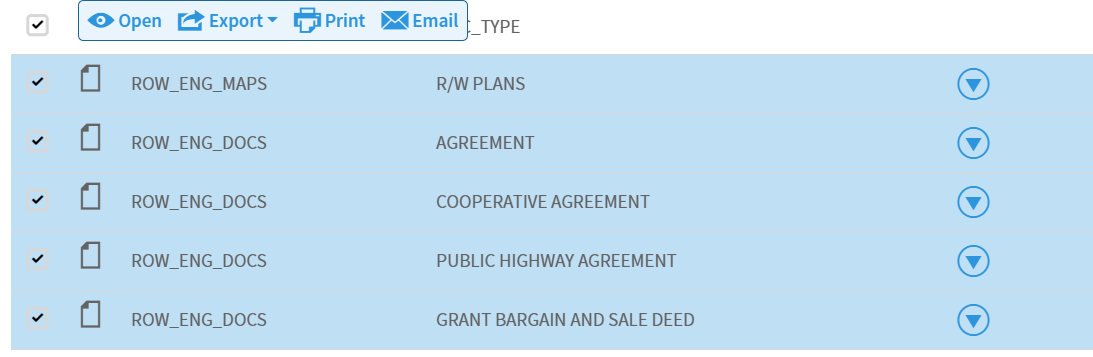 Access choices
Views
Document can be displayed as a whole document(Fit to page)
Rotate the document
Fit by height
Fit by width
Pan Mode – Only works when the document is expanded larger then the page.
Browse page to page 
View attribute data

Print – Uses your local printer configured to your PC
Export – Configured to save as a pdf
Email – document can be emailed as a pdf document(be aware of your email size limits)
View